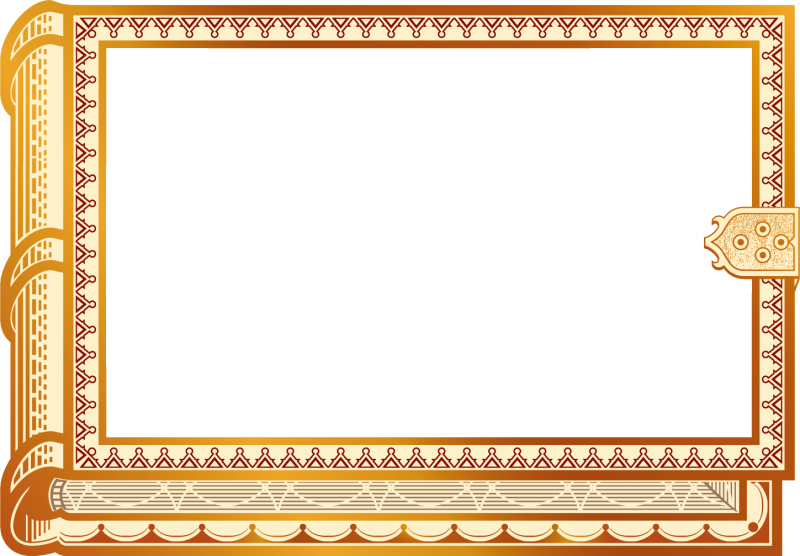 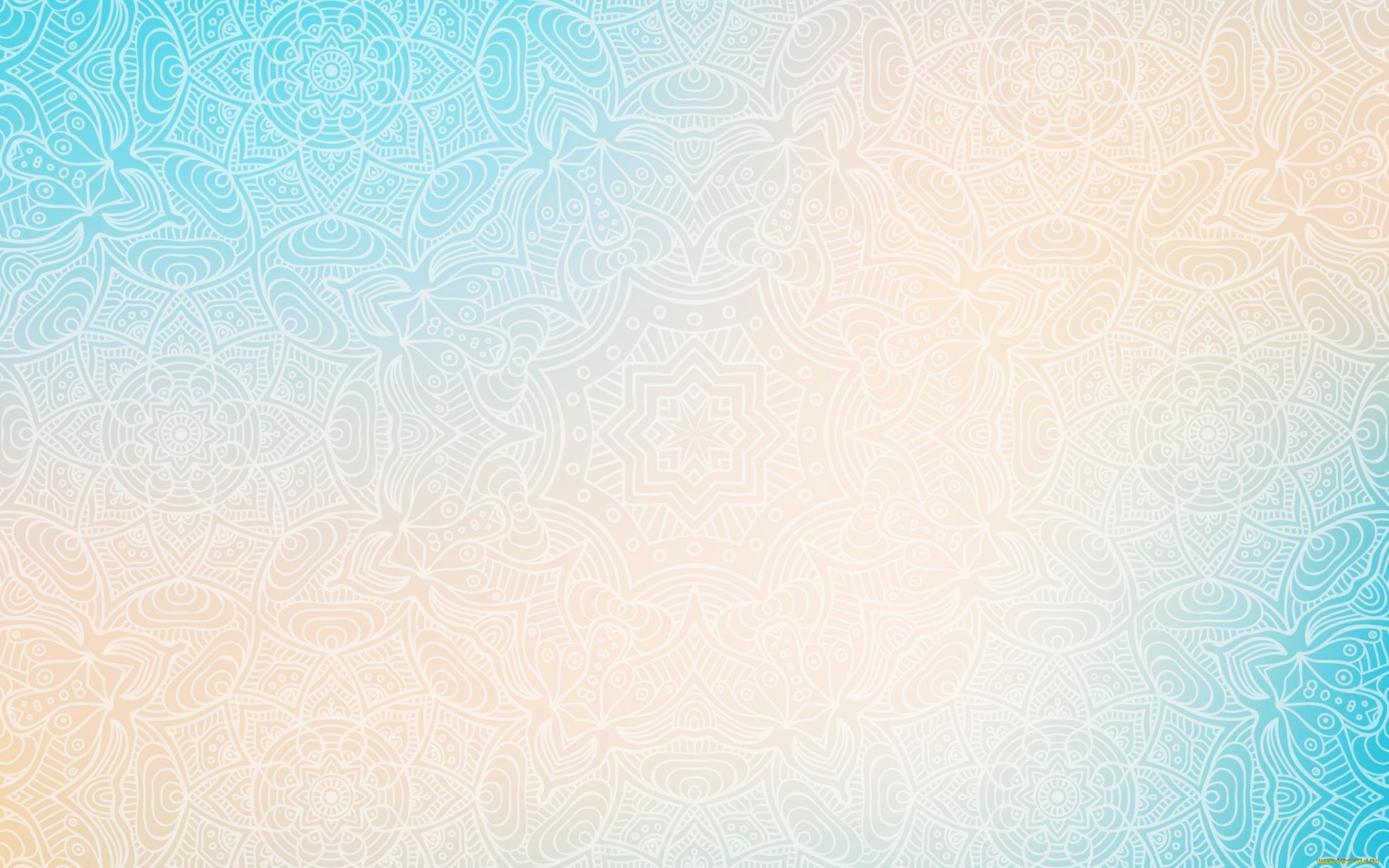 КГУ «Специальный детский сад «Бөбек»
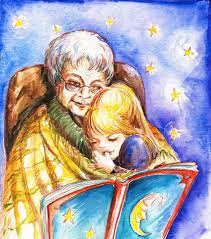 Читательская грамотность как средство нравственно-патриотического воспитания дошкольников с ООП
Рекуцкая Т.Н. 
Директор
г. Абай
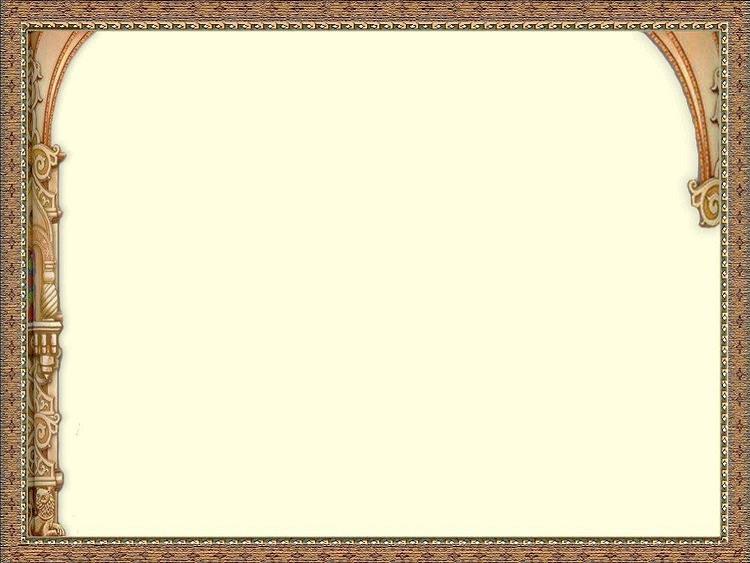 Актуальность
Дошкольный возраст самый активный для включения ребенка в читательскую деятельность. В эти годы ребенок приобретает первоначальные знания об окружающей среде, вырабатываются навыки, привычки, характер. У него формируется интерес к книге, закладываются основы разносторонней читательской  деятельности.
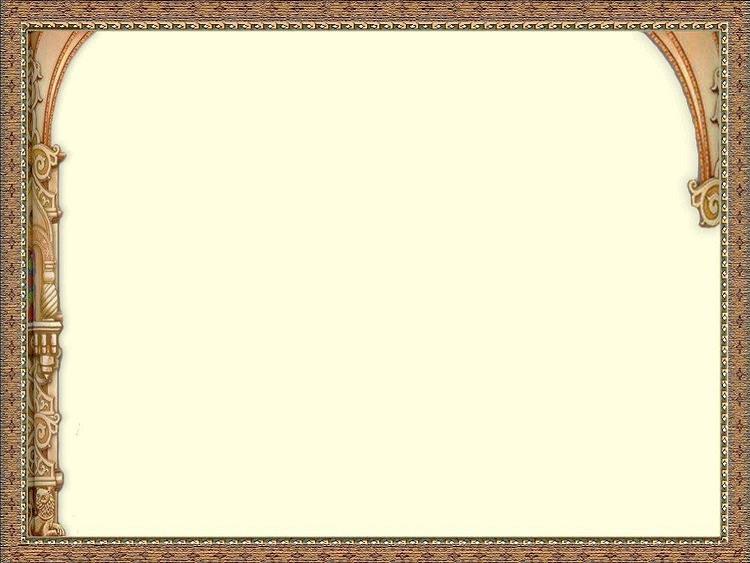 Направление работы
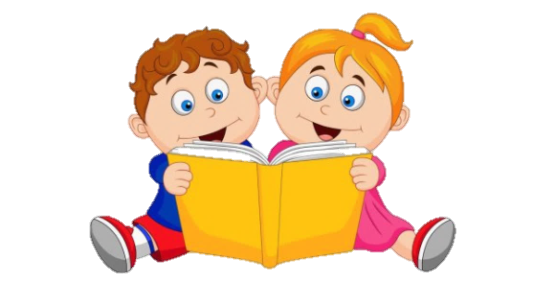 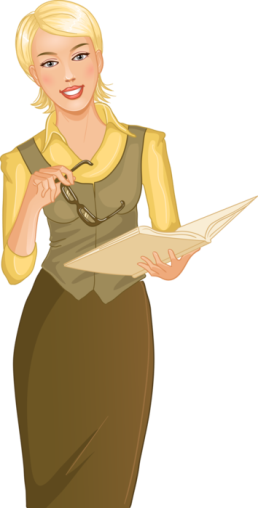 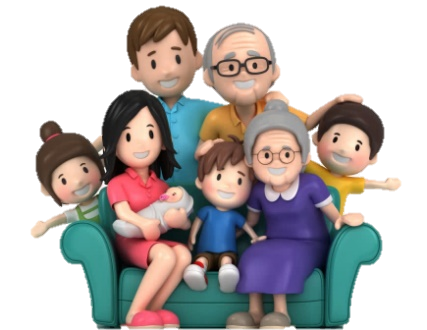 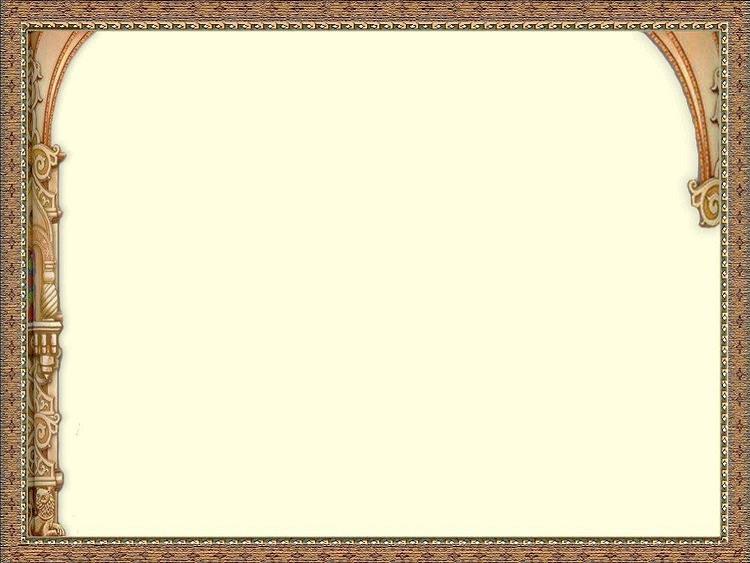 Предметно – пространственная развивающая среда
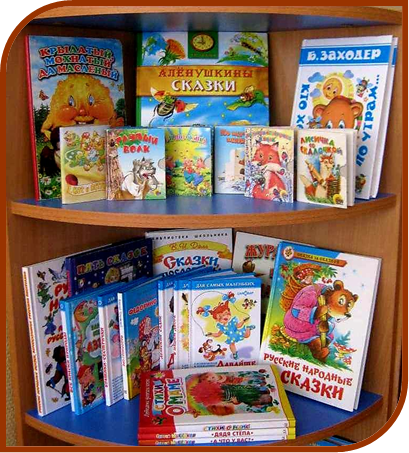 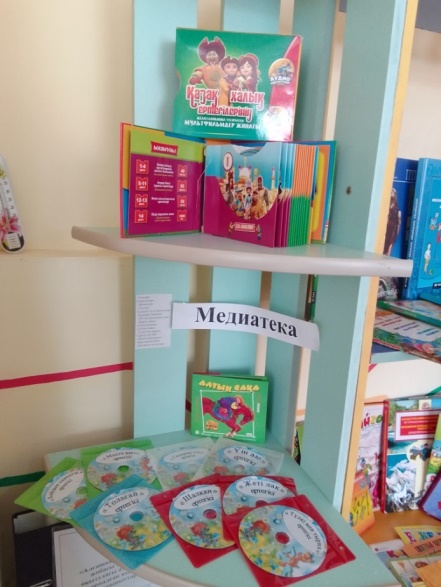 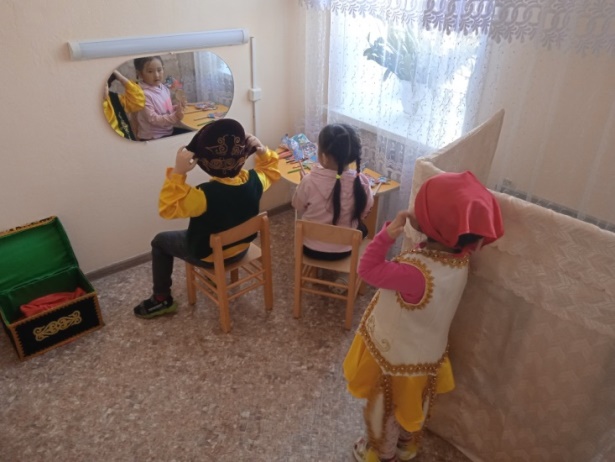 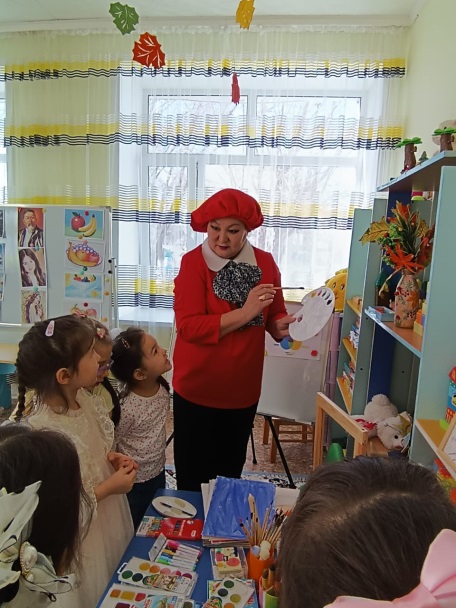 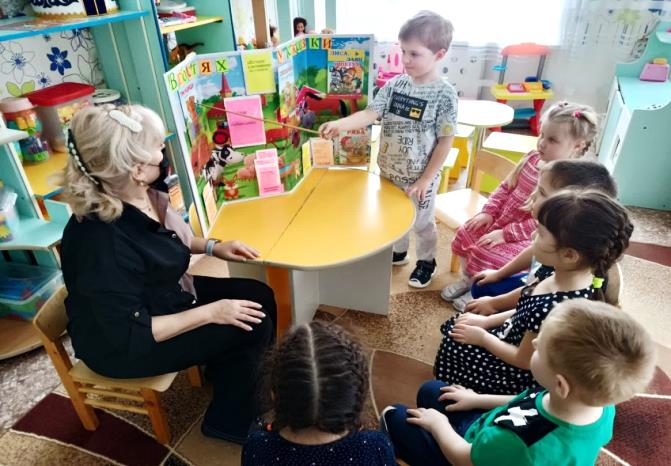 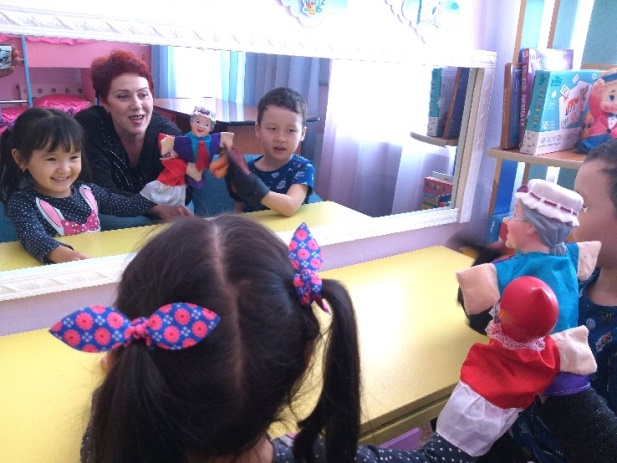 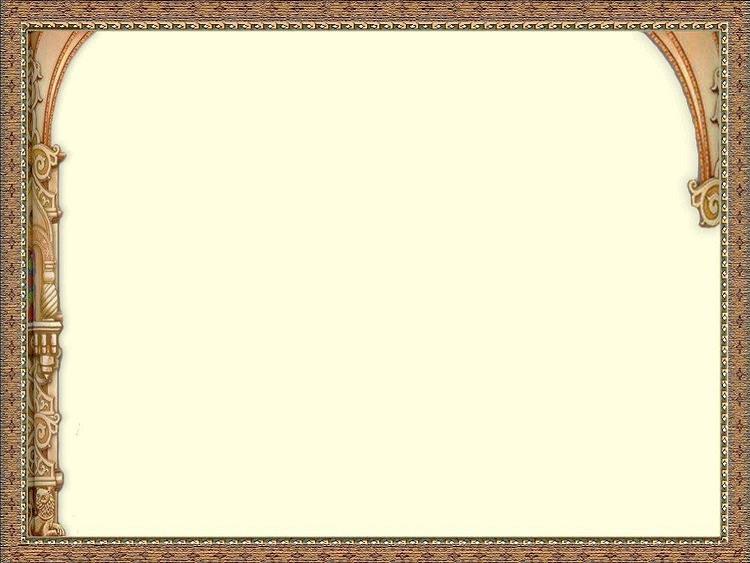 Инновационные технологии
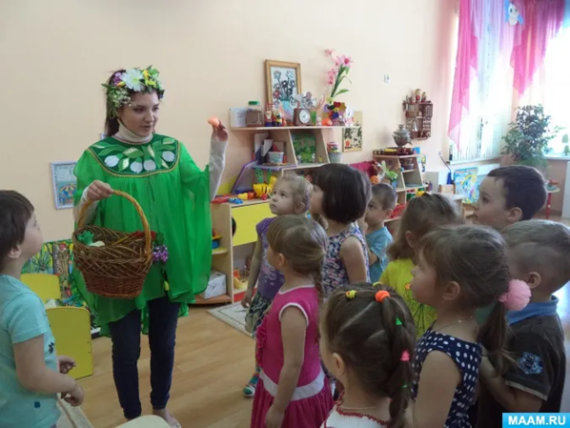 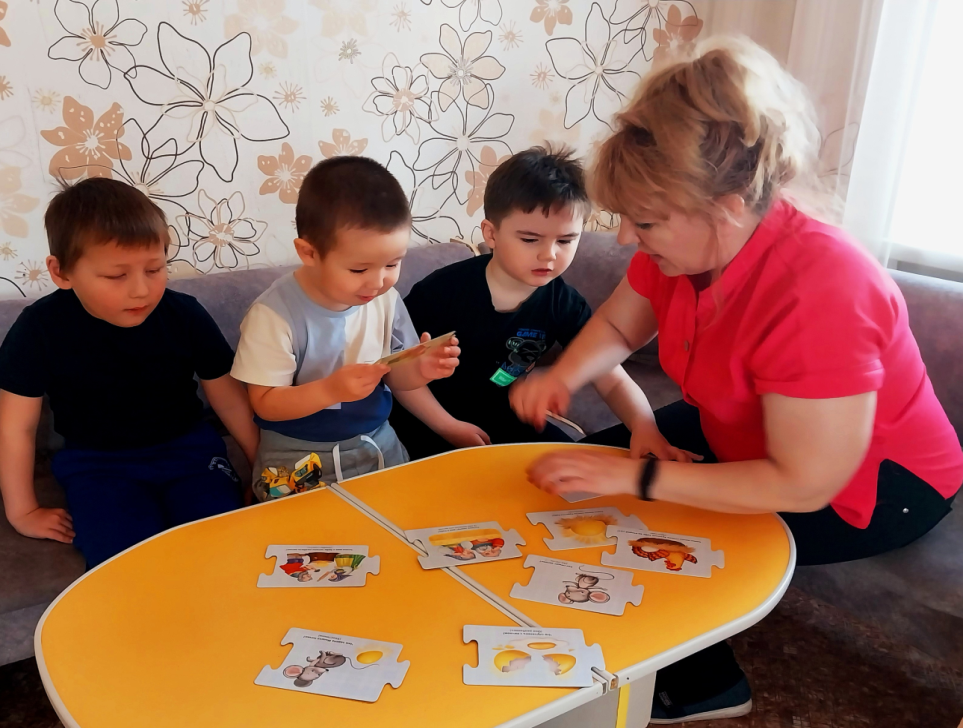 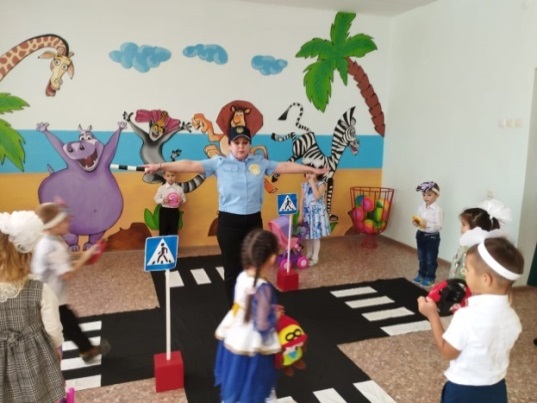 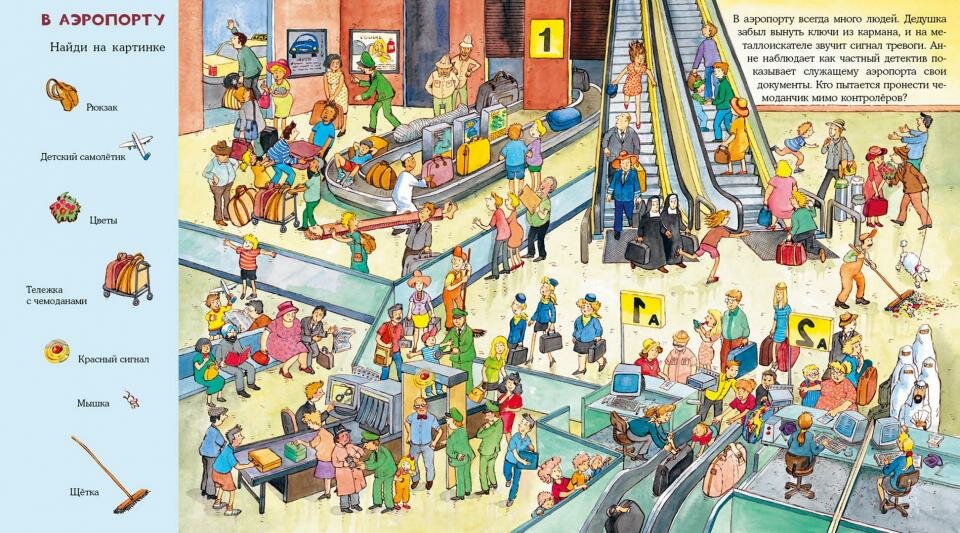 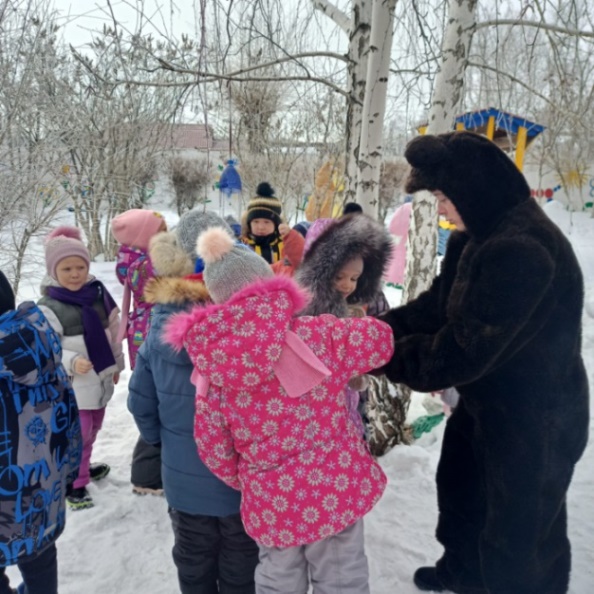 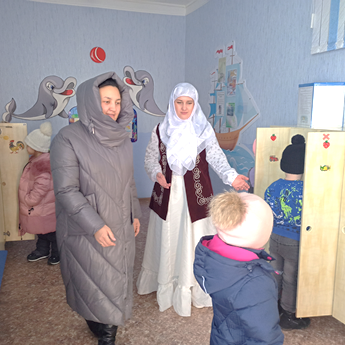 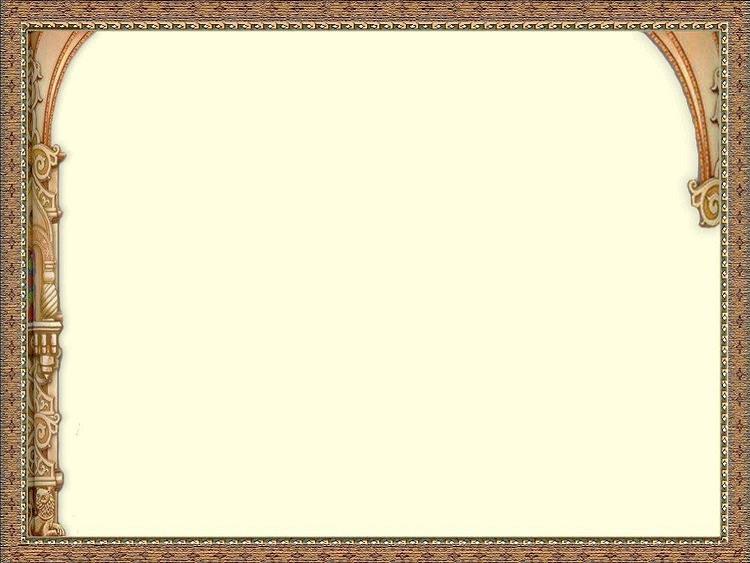 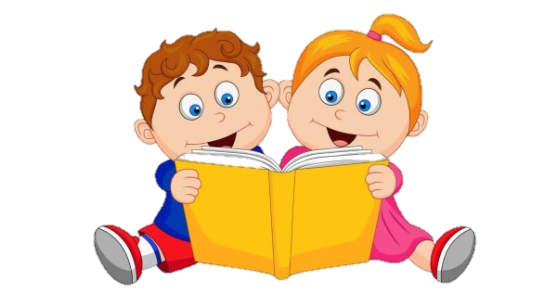 Клубы и мастерские
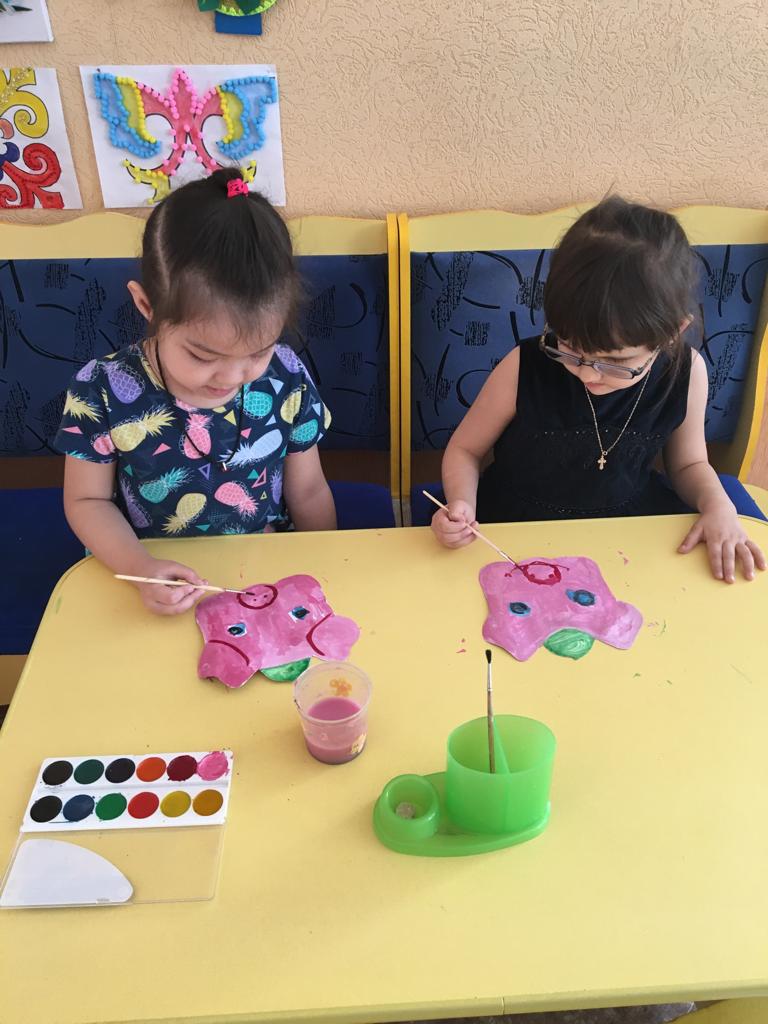 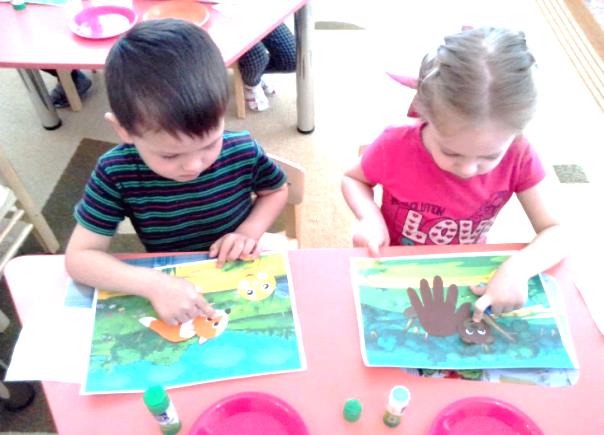 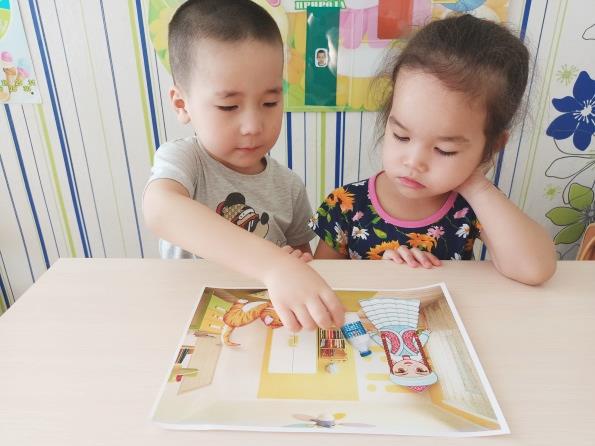 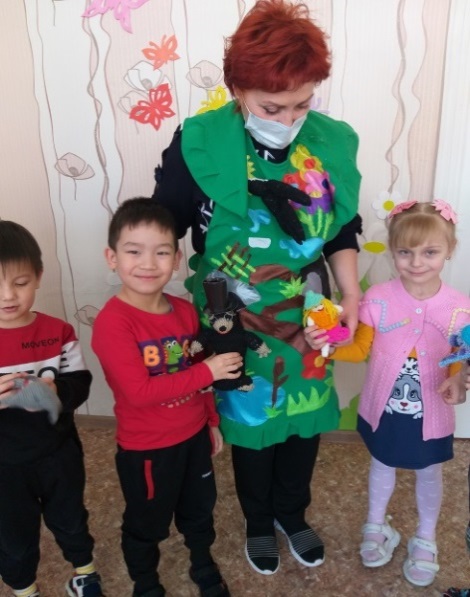 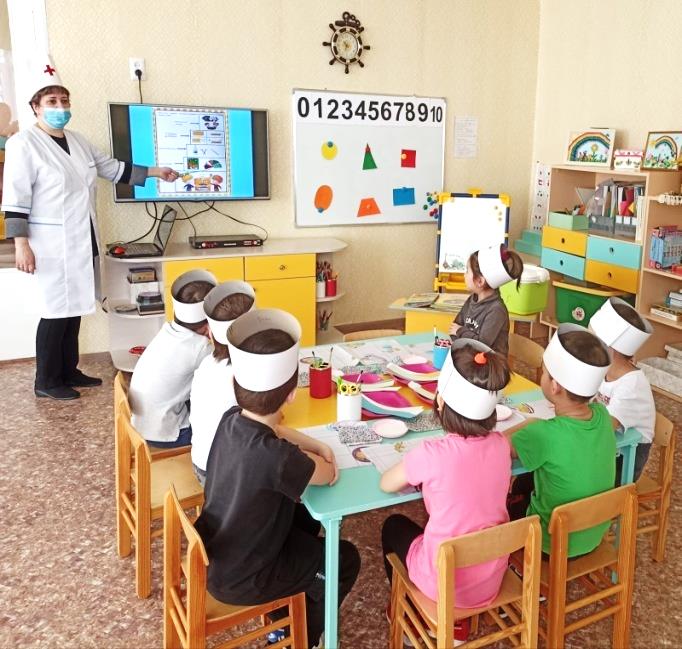 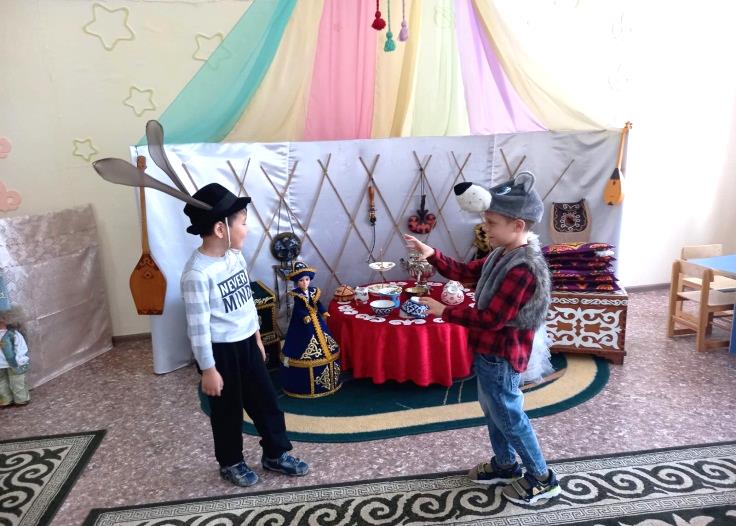 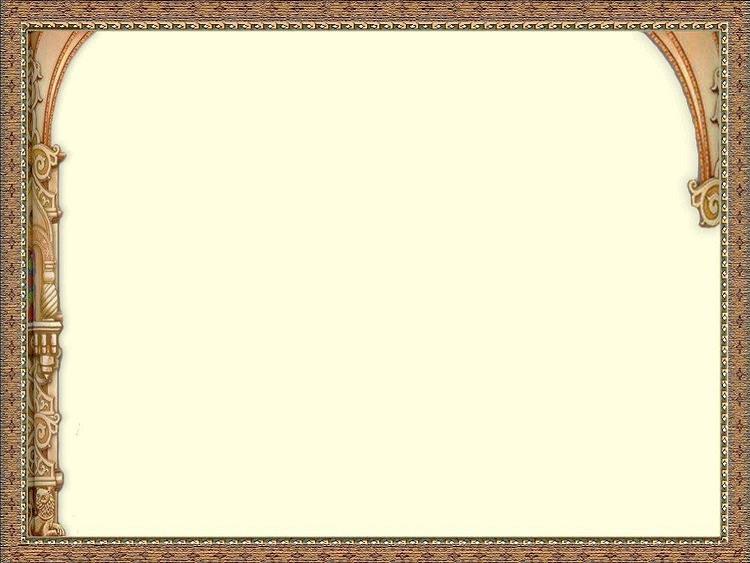 Педагогический потенциал
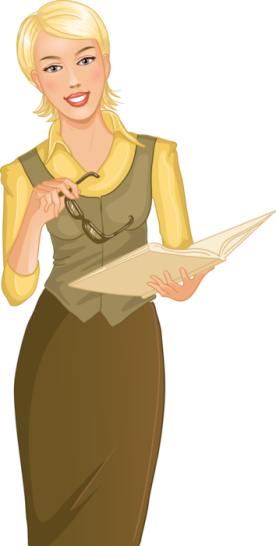 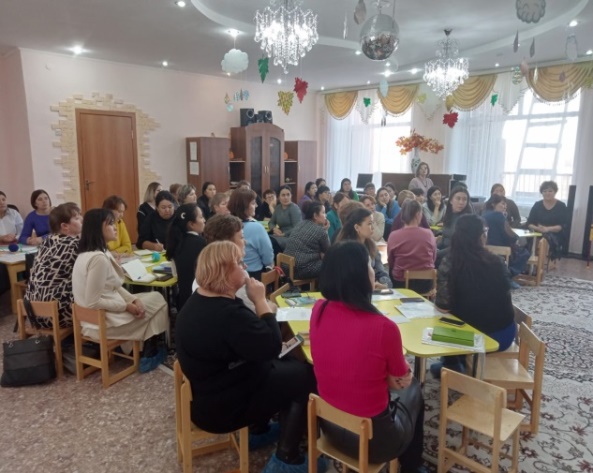 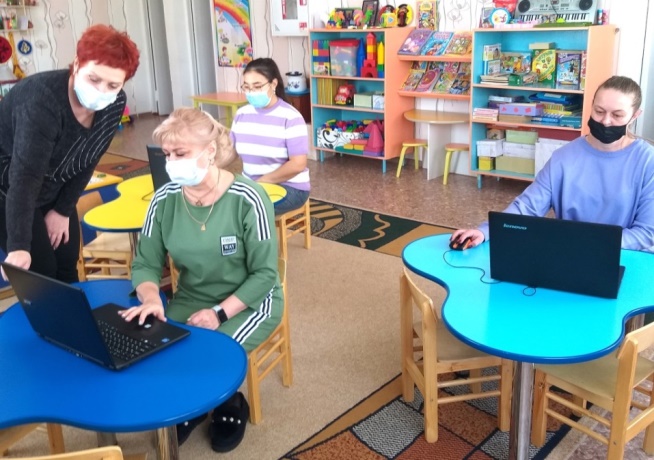 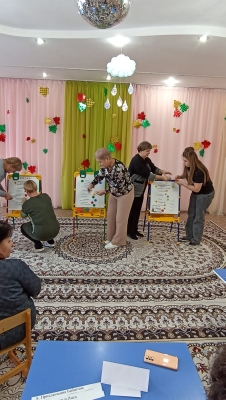 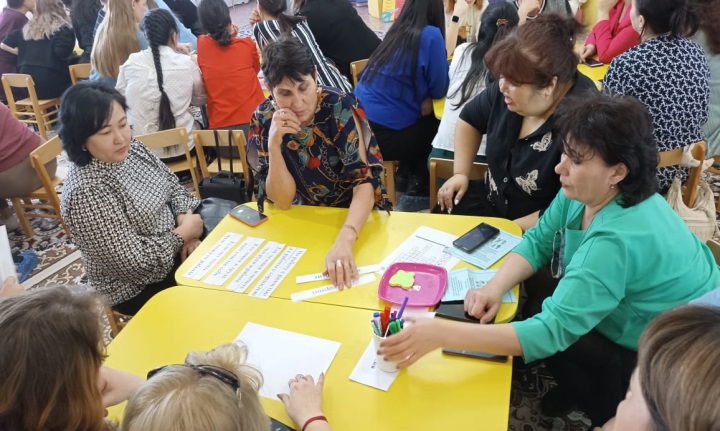 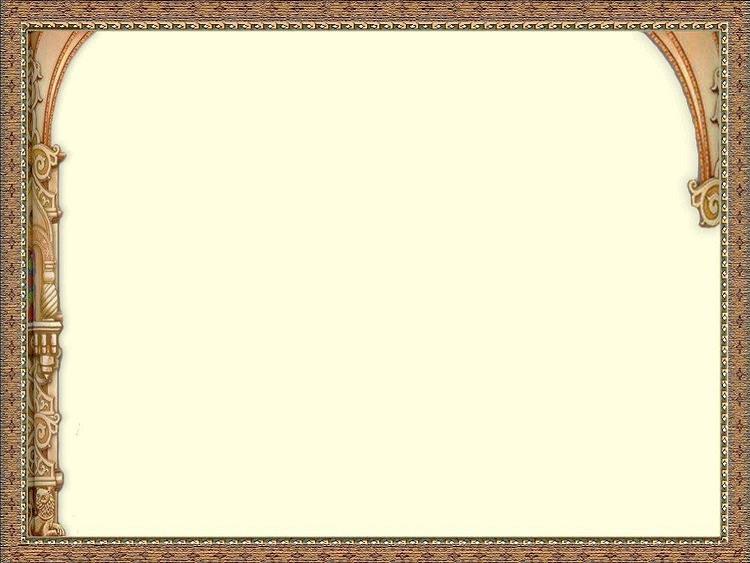 Родительский всеобуч
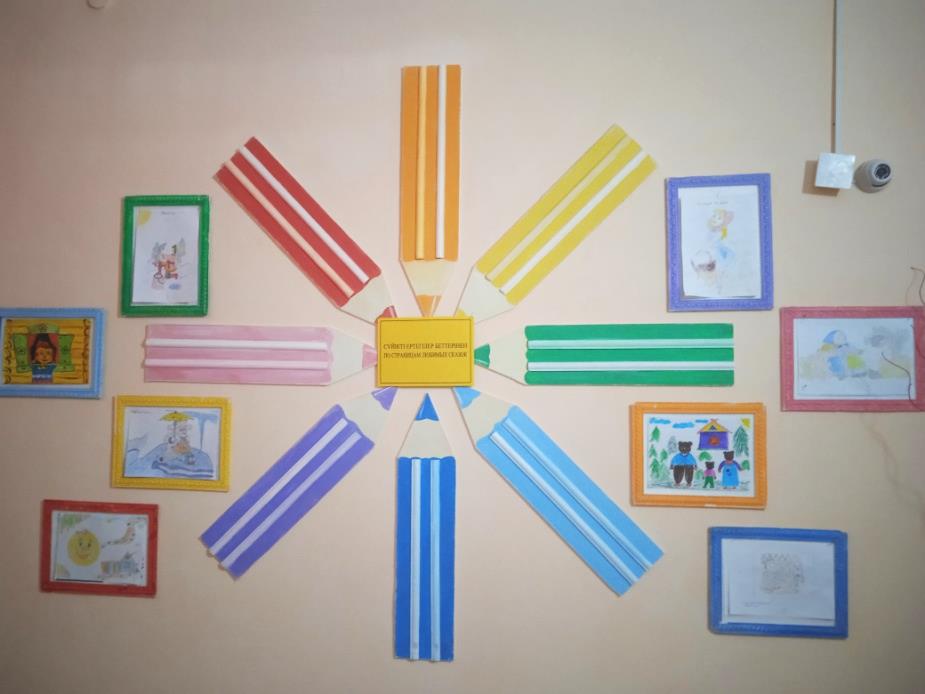 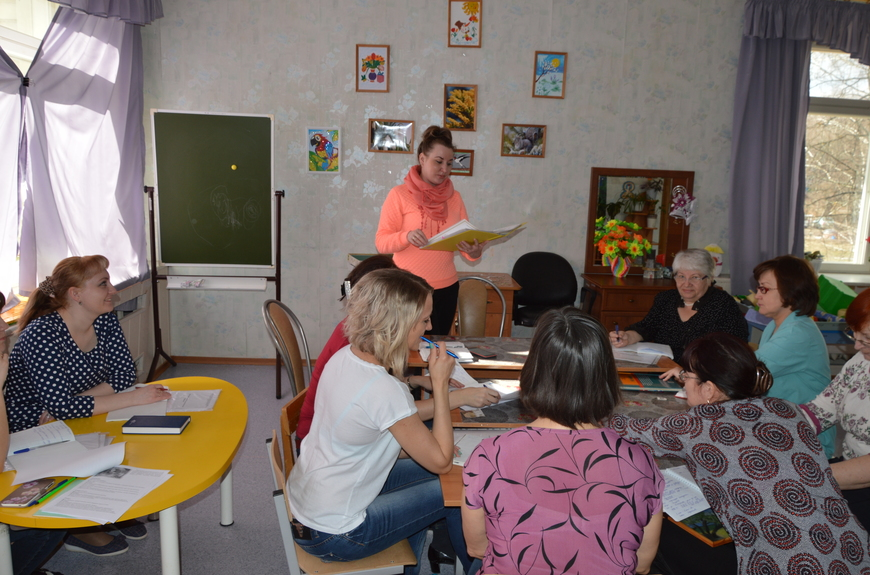 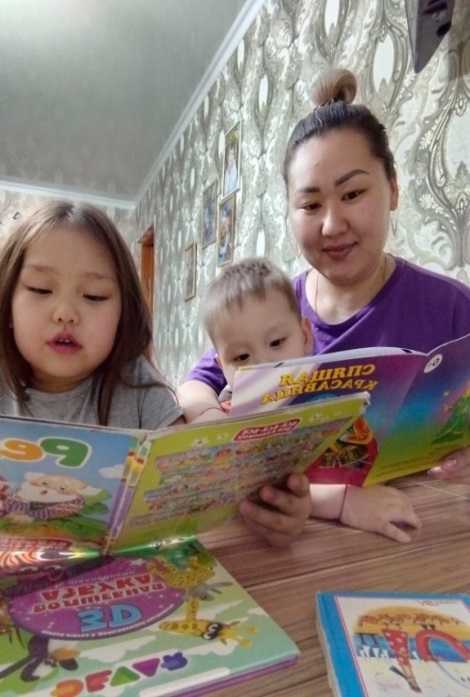 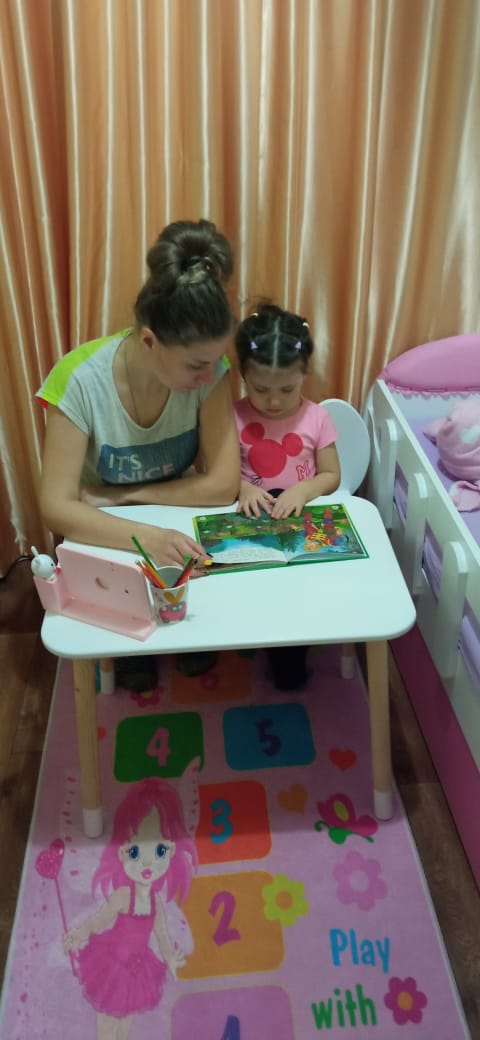 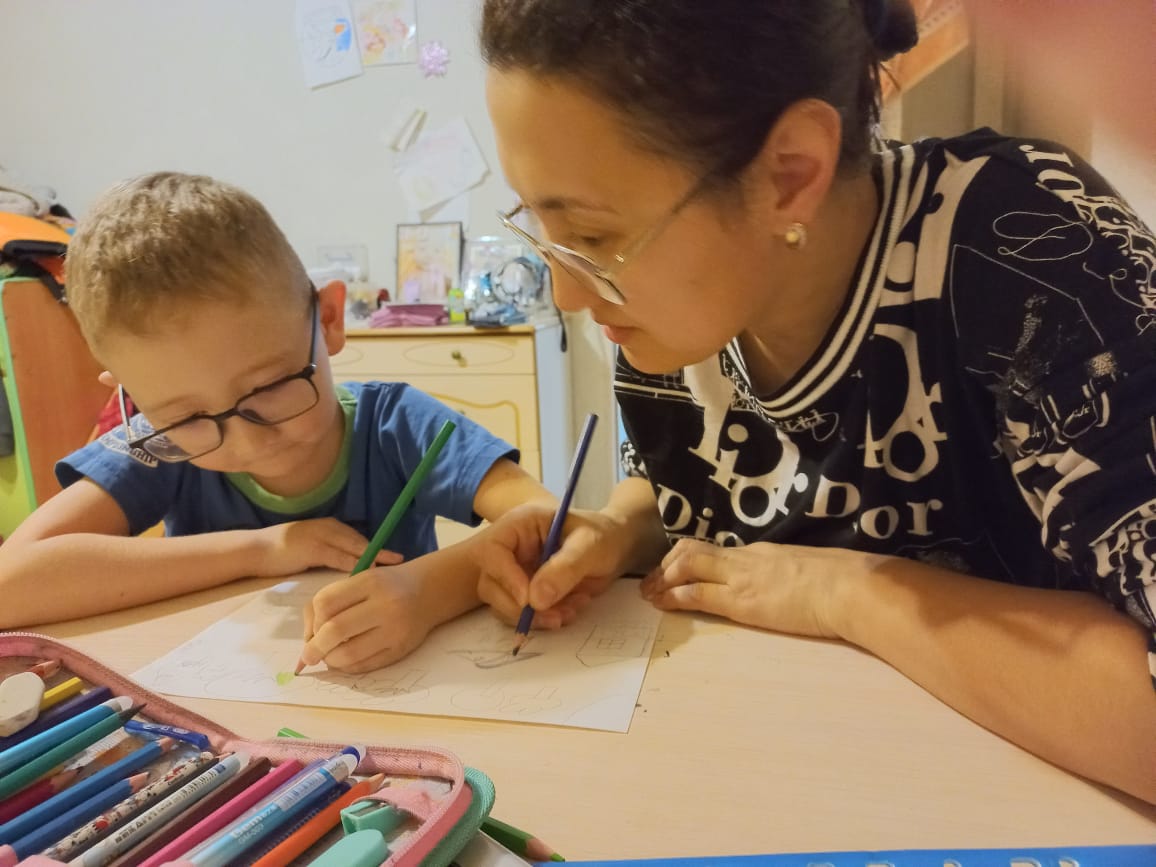 Благодарю  за внимание!
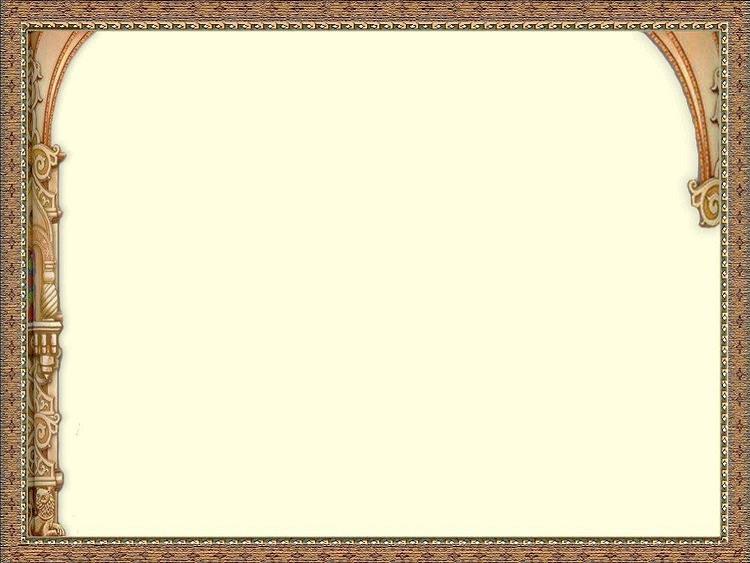 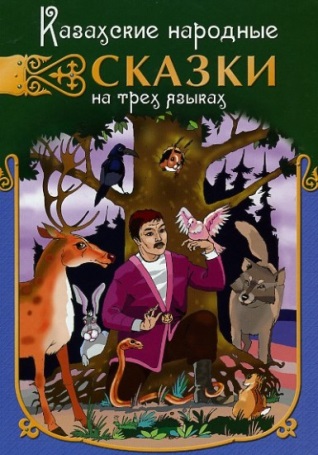 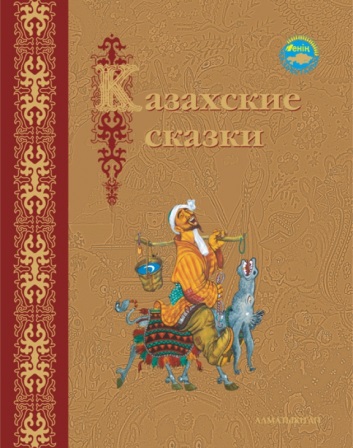 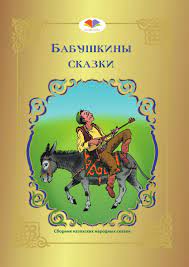